Ochrana přírody v ČR
Úvod do ekologie a ochrany přírody
Mgr. Martin Musil, jaro 2020
Upravil M. Culek 2025
Ochrana přírody a krajiny v ČR
Integrace v legislativě ČR:
114/1992 Sb. Zákon o ochraně přírody a krajiny
123/2017 Sb. Zákon, kterým se mění zákon č. 114/1992 Sb., o ochraně přírody a krajiny („jde o tzv. Zákon o národních parcích“) – specifikuje pravidla, zonaci, cíle jednotlivých zón.
Návaznost na další zákony (netřeba znát ke zkoušce):
17/1992 Sb.  Zákon o životním prostředí
334/1992 Sb. Zákon o ochraně zemědělského půdního fondu
289/1995 Sb. Lesní zákon
254/2001 Sb. Vodní zákon
183/2006 Sb. Stavební zákon (+ opakované novely, zhoršující ochr. přírody)
…
+ Mezinárodní legislativa
Účel zákona 114/1992 Sb.
„Účelem zákona je za účasti příslušných krajů, obcí, vlastníků a správců pozemků
přispět k udržení a obnově přírodní rovnováhy v krajině
k ochraně rozmanitostí forem života přírodních hodnot a krás
k šetrnému hospodaření s přírodními zdroji
a vytvořit v souladu s právem Evropských společenství v České republice soustavu Natura 2000.
Přitom je nutno zohlednit hospodářské, sociální a kulturní potřeby obyvatel a regionální a místní poměry.“
Zdroj: https://www.zakonyprolidi.cz/cs/1992-114
Ochrana přírody a krajiny
Definice v zákoně: „Vymezená péče státu a fyzických i právnických osob o volně žijící živočichy, planě rostoucí rostliny a jejich společenstva, o nerosty, horniny, paleontologické nálezy a geologické celky, péče o ekologické systémy a krajinné celky, jakož i péče o vzhled a přístupnost krajiny“.
Zdroj: https://www.zakonyprolidi.cz/cs/1992-114
Ochrana přírody a krajiny – cíle a nástroje
Ochrana a vytváření ÚSES
Obecná ochrana druhů rostlin a živočichů
Ochrana nerostů (i nalezišť), geolog. a  geomorfolog. jevů
Ochrana dřevin rostoucích mimo les
Vytváření a péče o síť zvláště chráněných území
Účast na tvorbě lesních hospodářských plánů
Účast v procesu územního plánování
Účast na ochraně půdního fondu
Vodní hospodaření v krajině
Obnova a vytváření přírodně hodnotných ekosystémů
Ochranou krajiny pro ekologicky vhodné využívání
Zdroj: https://www.zakonyprolidi.cz/cs/1992-114
Obecná ochrana přírody a krajiny
Obecná = týká se nejširších zájmů, celé plochy státu a největšího okruhu subjektů. Ovšem nemůže být tak silná, je diferencovaná podle kvality území:
Ochrana krajiny, rozmanitosti druhů, přírodních hodnot a estetických kvalit přírody a šetrné využívání zdrojů
Obecná ochrana územní, druhů a neživé části přírody a krajiny
Ochrana krajinného rázu – k tomu slouží přírodní parky! (viz slide 15) – to ovšem jsou přesně vymezená území, takže někdy působí na občany zmatečně jako chráněné krajinné oblasti - ty jsou však součástí tzv. zvláštní ochrany přírody. V přírodním parku také v realitě nemusí být příliš přírody, může jíž např. o typickou krajinu Polabí atd.
Územní systém ekologické stability
ÚSES
vzájemně propojený soubor přirozených i přírodě blízkých ekosystémů, které udržují přírodní rovnováhu
Cíle:
Vytvoření sítě relativně ekologicky stabilních území ovlivňujících příznivě okolní krajinu
Zachování či znovuobnovení přirozeného genofondu krajiny
Zachování či podpoření biodiverzity (druhů i společenstev)
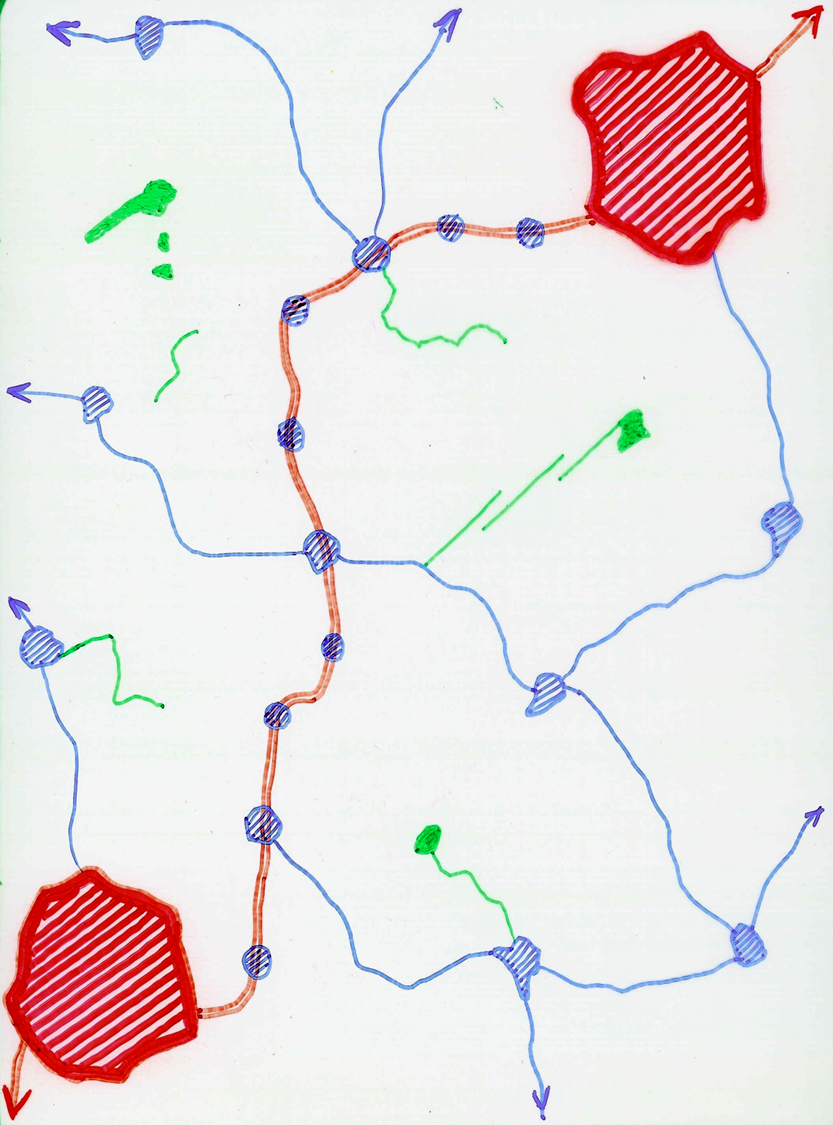 Skladebné součásti ÚSES
Biocentrum
Umožňuje trvalou existenci přirozeného či přír. blízkého ekosystémů
Biokoridor
Umožňuje migraci mezi biocentry, ale ne trvalou existenci
Interakční prvek
Krajinný segment, zprostředkovávající působení ÚSES
„Dokreslení“ systému, výjimečně nenapojené na hlavní skladební části
Zdroj: RNDr. Milan Kynčl
Úrovně ÚSES
Lokální
 je nepravidelnou sítí skladebných částí, které reprezentují celou škálu reprezentativních skupin typů geobiocénů (STG) dané biochory.
Zodpovídají obecní úřady ORP III. stupně (tzv. malé okresy) 
Regionální
nepravidelná síť skladebných částí, které reprezentují celou škálu typů biochor v příslušném biogeografickém regionu
Zodpovídají krajské úřady 
Nadregionální
nepravidelná síť skladebných částí, které reprezentují celou škálu bioregionů a příslušné biogeografické podprovincie
Zodpovídá Ministerstvo životního prostředí ČR
Limitující hodnoty velikostí ÚSES
+ Maximální vzdálenosti biokoridorů mezi biocentry
Zdroj: https://www.mzp.cz/C1257458002F0DC7/cz/vestnik_2017/$FILE/SOTPR_Priloha_Vestnik_Kveten_170609.pdf
Plán regionálního ÚSES, upřesňuje se v územních plánech
Zdroj: http://webgis.nature.cz/mapomat/;
Mapomat – AOPK ČR, 2012
Plán lokálního ÚSES z územního plánu obce
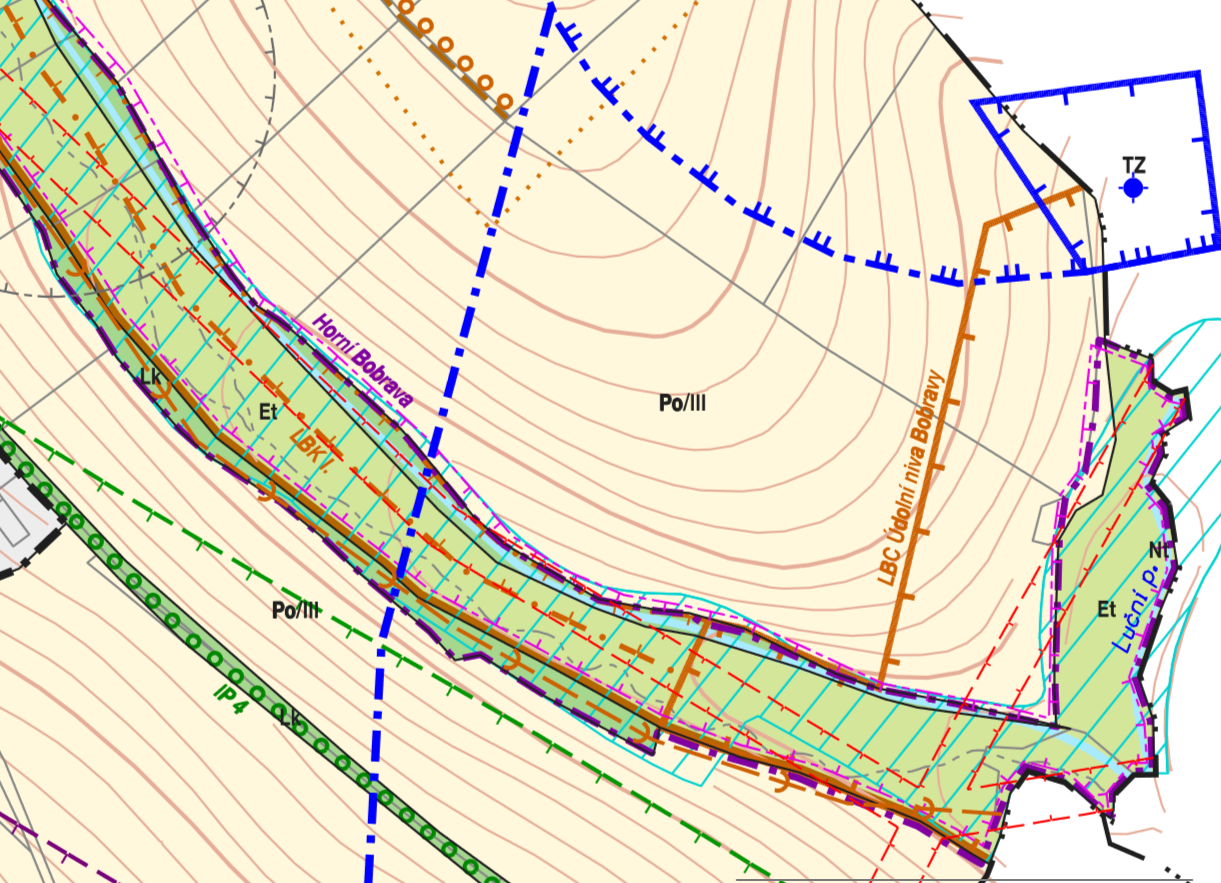 Regionální ÚSES
Zdroj: https://m.rosice.cz/upo-rudka/d-1605/p1=1096 –ÚP obce Rudka
Nově vytvořený biokoridor, tzv. realizovaný
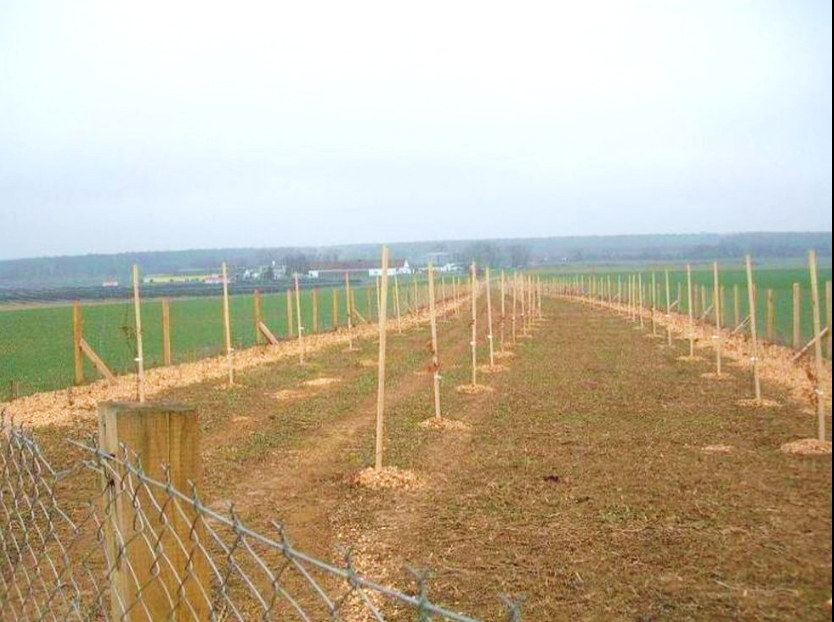 obec Polešovice
Zdroje: https://www.mzp.cz/C1257458002F0DC7/cz/vestnik_2017/$FILE/SOTPR_Priloha_Vestnik_Kveten_170609.pdf - archiv obce Polešovice
Vytvořený biokoridor
obec Křižanovice u Vyškova, vysazen 1991
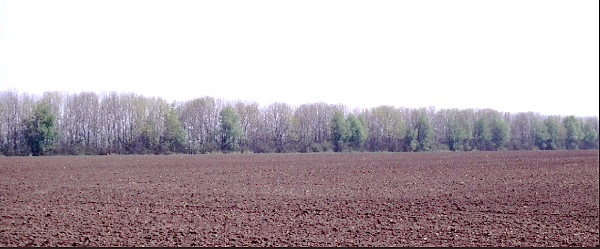 Zdroje: http://anigozanthos.biz/wp-content/uploads/2011/06/BK_Kriz1.jpg
Ochrana krajinného rázu
V zákoně 114/1992 Sb.,  § 12
Ochrana krajinného rázu – typická krajina, souvisí s identitou obyvatel
Krajinný ráz = přírodní, kulturní a historická charakteristika určitého místa či oblasti, je chráněn před činností snižující jeho estetickou a přírodní hodnotu.
Pro činnosti, které by mohly snížit nebo změnit krajinný ráz, je nezbytný souhlas orgánu ochrany přírody.
ALE krajinný ráz se neposuzuje v zastavěném území a v zastavitelných plochách dle územního plánu
Pro ochranu krajinného rázu, kraj. úřad může vyhlásit tzv. Přírodní park
Ochraně krajinného rázu se věnujeme ve 4. ročníku v Hodnocení krajiny
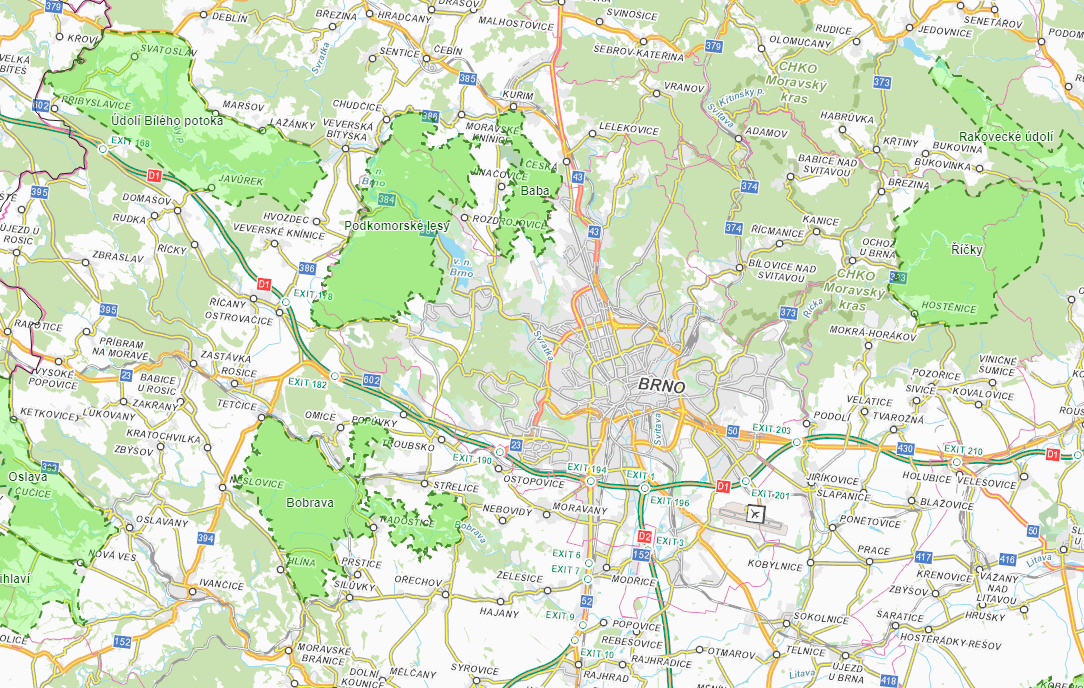 Přírodní parky
Slouží k ochraně krajinného rázu
Často využití proti šíření zástavby (hlavně Praha)
Přírodní parky v okolí Brna
Zdroj: http://jmkgis.maps.arcgis.com/apps/webappviewer/index.html?id=c5112c26e5374151aa18c6730b690b29
Zvláštní ochrana přírody – druhá část zákona:řeší hlavně  Zvláště chráněná území
Definice: Území přírodovědecky či esteticky velmi významná nebo jedinečná lze vyhlásit za zvláště chráněná; přitom se stanoví podmínky jejich ochrany
Chráněno ~ 16 % republiky
Maloplošná zvláště chráněná území
Národní přírodní rezervace
Přírodní rezervace
Národní přírodní památky
Přírodní památky
Velkoplošná zvláště chráněná území:
Národní parky
Chráněné krajinné oblasti
Chráněné krajinné oblasti a národní parky
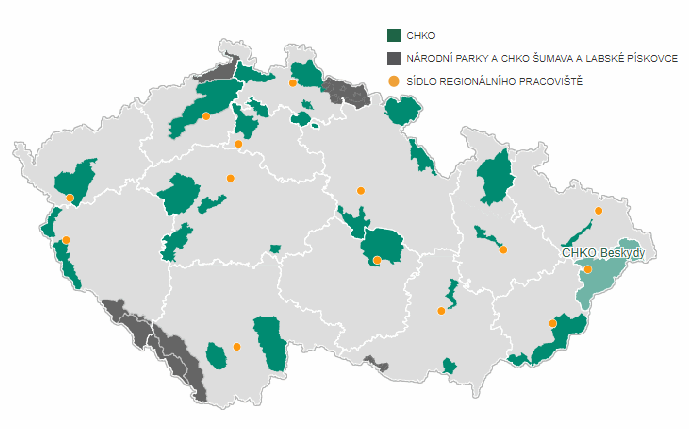 AGENTURY OCHRANY PŘÍRODY A KRAJINY
V únoru 2025 Poslanecká sněmovna ČR schválila vyhlášení NP Křivoklátsko – je to jádro dosavadní CHKO Křivoklátsko
Zdroj: http://www.ochranaprirody.cz/regionalni-pracoviste/
Národní parky
Vyhlašovány formou zákona (Parlament ČR)
Zdroj: http://www.ochranaprirody.cz/uzemni-ochrana/velkoplosna-chranena-uzemi/
Národní parky – projednávají a schvalující se formou zákona v Parlamentu ČR
Zákon č. 123/2017 Sb. (tzv. o národních parcích) =
Zákon, kterým se mění zákon č. 114/1992 Sb., o ochraně přírody a krajiny, ve znění pozdějších předpisů:


Nová pravidla v Národních parcích
Zachování ochrany přírody  a současně posílení vlivu obcí v NP
Definice ochranných podmínek
Nová zonace národních parků (4 zóny)
[Speaker Notes: 4 zóny: zóna přírodní -  zóna přírodě blízká - zóna soustředěné péče o přírodu -  zóna kulturní krajiny]
Chráněné krajinné oblasti – vyhlašuje vláda
Pravidla chování stanovuje zákon 114/1992 Sb.
Zóny s určitými stupni ochrany
AOPK ČR - Správy CHKO
Celkem 26 CHKO
Nejstarší CHKO Český ráj 1955
Nejmladší CHKO Brdy 2016 ale:
v lednu 2025 vláda vyhlásila CHKO Soutok, vstoupí v platnost 1.7.

Brožura AOPK ČR http://www.ochranaprirody.cz/res/archive/300/036902.pdf?seek=1465902980
Maloplošná chráněná území
Území mimořádných hodnot (reliéf, ekosystémy)

Národní přírodní rezervace
Vyhláška MŽP
109
Přírodní rezervace
Krajský úřad
810
Útvar soustředěných přírodních hodnot (reliéf, výskyt ohrožených druhů, naleziště nerostů)

Národní přírodní památka
Vyhláška MŽP
124
Přírodní památka
Krajský úřad
1556
Zvolna jich přibývá, některé jsou také rozšiřovány
Značení
NP, CHKO, NPR a NPP = tabule s tzv. velkým státním znakem
PP, PR a památné stromy = tabule s tzv. malým státním znakem
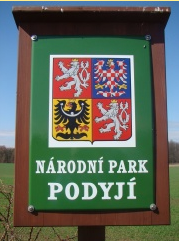 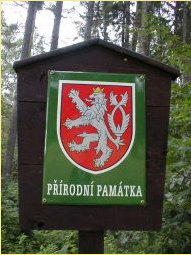 Zdroj: https://www.kct-tabor.cz/gymta/ChranenaUzemiCR/ChranenaUzemi.htm
Značení hranice – červené pruhy na stromech či sloupcích
u NPR, NPP, PR, PP a I. zóny NP
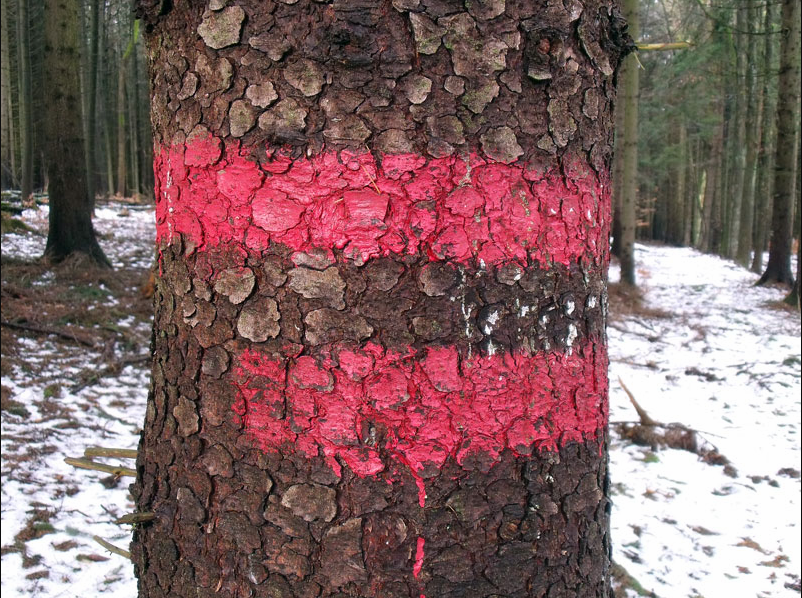 Zdroj: https://lesycr.cz/wp-content/uploads/2016/12/znaceni-03_1.jpg/
NATURA 2000
Skládá se ze 2 směrnic EU: O ptácích, O stanovištích
V ČR implementace v zákoně 114/1992
Vyhlašuje vláda
Zodpovídá MŽP, resp. AOPK ČR
Soustava chráněných území Evropského významu
Evropsky významné lokality (EVL), 1113 v ČR
Ptačí oblasti, 41 v ČR
Nepatrně jich přibývá nebo se mohou zvětšit
Nově se v Evropském parlamentu projednává Směrnice o obnově krajiny : Nature restoration law
Památné stromy, zvláště chráněné druhy rostlin, živočichů a nerostů
Památné stromy – ochranná pásma (10 x průměr koruny stromu)
Zvláště chráněné rostliny a živočichové
ohrožené (krkavec velký, výr velký, užovka obojková, ropucha obecná…)
silně ohrožené (los evropský, rys ostrovid, čáp černý, koniklec velkokvětý, slepýš křehký)
kriticky ohrožené (sysel obecný, sokol stěhovavý, kudlanka nábožná)
I nerosty lze vyhlásit za zvláště chráněné
Orgány ochrany přírody
Obecní úřady    – řeší jen povolování kácení dřevin, pokud nejsou státem chráněné
Pověřené obecní úřady
Obecní úřady obcí s rozšířenou působností
Krajské úřady
Agentura ochrany přírody a krajiny (pod MŽP), její součástí jsou i Správy chráněných krajinných oblastí
Správy národních parků
Česká inspekce životního prostředí – „policie“ ochrany přírody a ŽP,  vyšetřuje.
Ministerstvo životního prostředí – vrcholný orgán, ale někdy pod tlakem celé vlády ČR
Újezdní úřady, Ministerstvo obrany – ve vojenských újezdech (cvičištích)

Zákon 114/1992 definuje jejich pravomoci a povinnosti
Zdroje
https://www.zakonyprolidi.cz
https://www.zakonyprolidi.cz/cs/1992-114
https://www.mzp.cz/cz/obecna_ochrana_prirody_krajiny
http://jmkgis.maps.arcgis.com/apps/webappviewer/index.html?id=c5112c26e5374151aa18c6730b690b29
http://www.ochranaprirody.cz/obecna-ochrana-prirody-a-krajiny/uses/
https://www.mzp.cz/cz/struktura_hierarchie_uses
https://www.mzp.cz/C1257458002F0DC7/cz/vestnik_2017/$FILE/SOTPR_Priloha_Vestnik_Kveten_170609.pdf
https://www.krnap.cz
https://www.kct-tabor.cz/gymta/ChranenaUzemiCR/ChranenaUzemi.htm
http://www.ochranaprirody.cz/uzemni-ochrana/
https://lesycr.cz/casopis-clanek/proc-jsou-na-stromech-ruzne-znacky-a-co-oznacuji/
http://www.nature.cz/natura2000-design3/sub-text.php?id=2102&akce=&ssHledat=
Zdroje obrázků
http://anigozanthos.biz/wp-content/uploads/2011/06/BK_Kriz1.jpg
https://www.mzp.cz/C1257458002F0DC7/cz/vestnik_2017/$FILE/SOTPR_Priloha_Vestnik_Kveten_170609.pdf
http://jmkgis.maps.arcgis.com/apps/webappviewer/index.html?id=c5112c26e5374151aa18c6730b690b29
https://www.kct-tabor.cz/gymta/ChranenaUzemiCR/ChranenaUzemi.htm
https://lesycr.cz/wp-content/uploads/2016/12/znaceni-03_1.jpg